Изо, 3 класс
Учимся рисовать военную технику
Подготовила 
Чеканова Нина Трофимовна
Учитель начальных классов
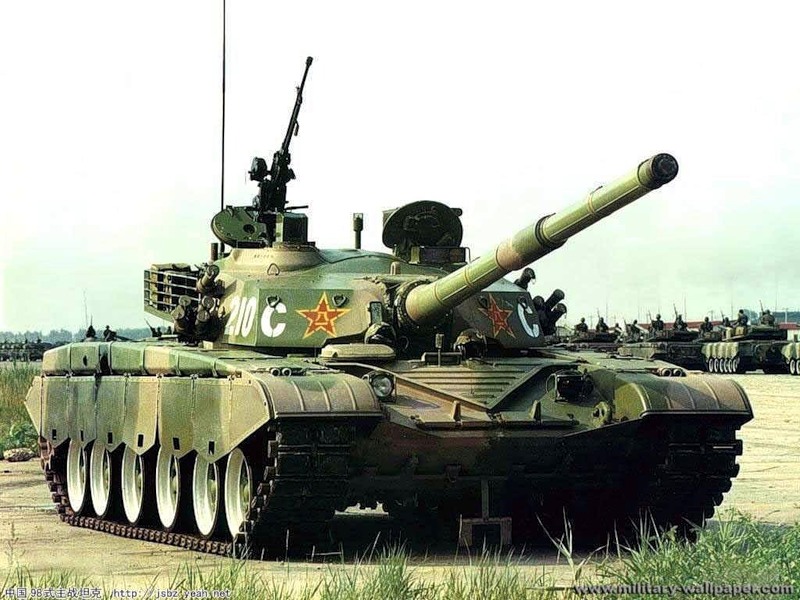 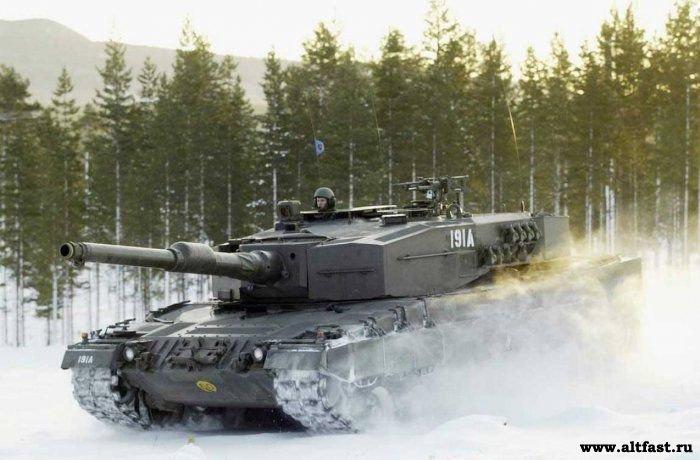 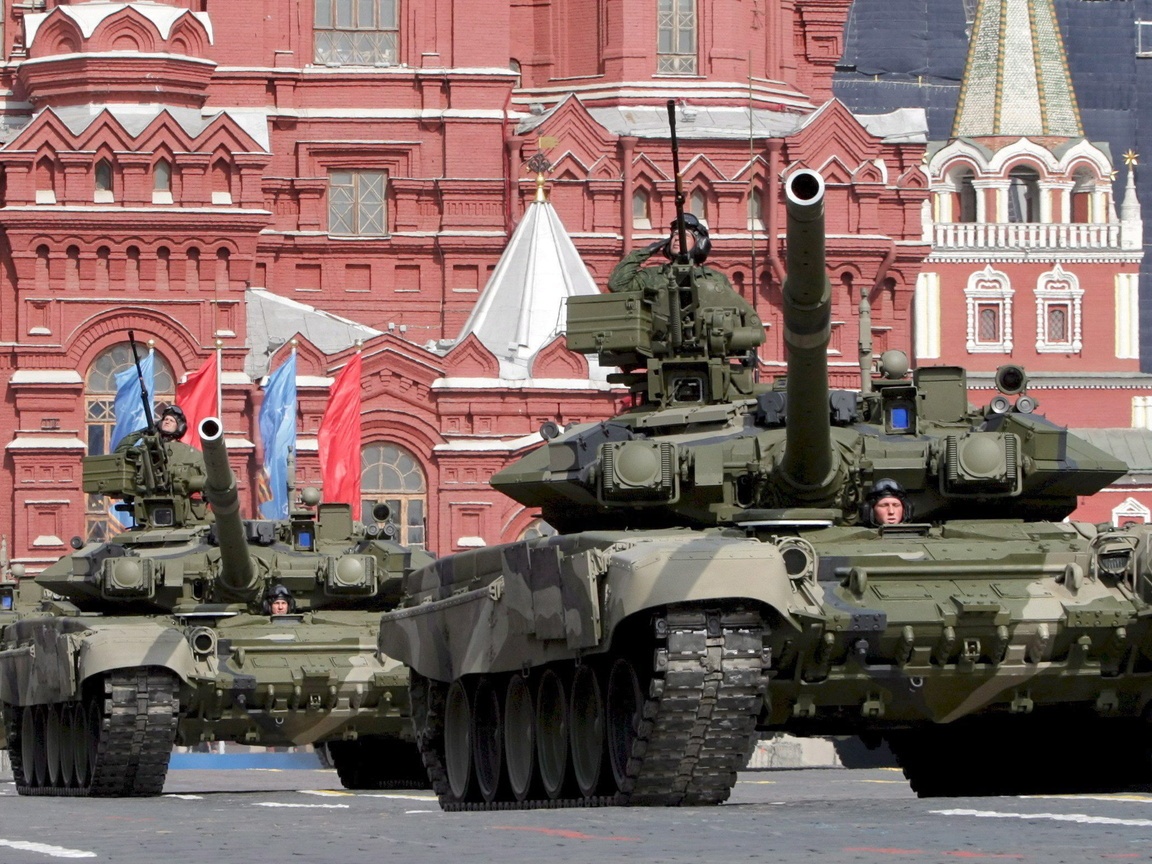 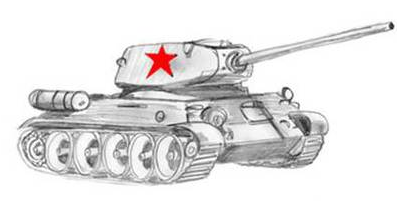 Танк
1 шаг
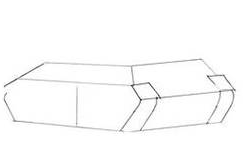 2 шаг
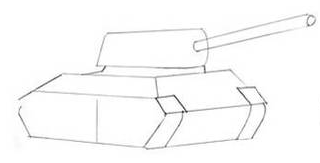 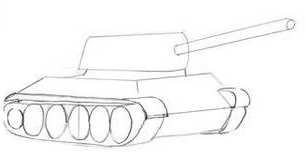 3 шаг
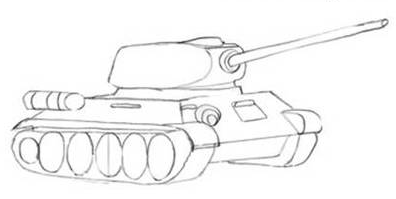 4 шаг
5 шаг
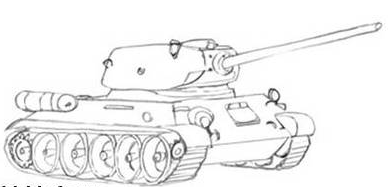 6 шаг
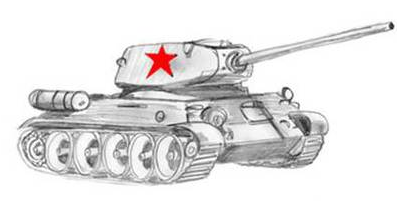